Rhetoric
What is a rhetorical Question, anyways?
The Rhetorical QUestion
A question to which no answer is required
BECAUSE
The answer is obvious or implied
But, What good are they?
They’re used to…
Make or emphasize a point
Make the audience think
Influence agreement from audience
Some Examples:
Is the Pope Catholic/is the grass green/is Beyonce a sexy lady?
Sure, why not?
Are you blind?
How could you?
If your friend jumped off a bridge, would you jump off a bridge, too?
Marriage is a wonderful institution, but who wants to live in an institution?
Could you BE any more annoying?
Must I argue the wrongfulness of slavery?
How long will we look the other way while children suffer?
Rhetoric
Yep… Kape… But what is rhetoric?
Rhetoric is…
The intentional use of language to influence or manipulate an audience. 

Purpose: To persuade an audience to…
Buy
Act
Believe
It can have both 

NEGATIVE (it is often associated with politicians and large corporations)

and 

POSITIVE (it can be used to inspire change for the better, or win an argument)

connotations
The 5 Writing variables
Are even more important to consider when your

 PURPOSE is to persuade
TheRhetoricalTriangle
Ethos
The author/speaker’s credibility
logos
Appeals to logic
pathos
Appeals to emotions/values
logos
Appeals to the audience’s logic or intellect
Appeals to LOGIC in the following ways:
 Facts
 Statistics
 Results/Data
 Examples/Case Studies
 Logical Reasoning
 Common Sense
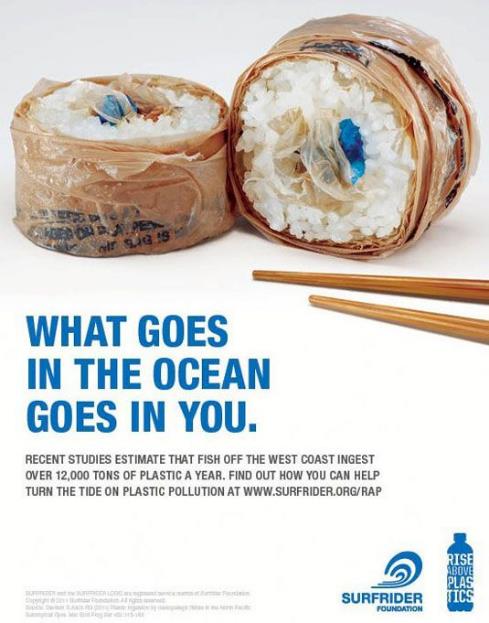 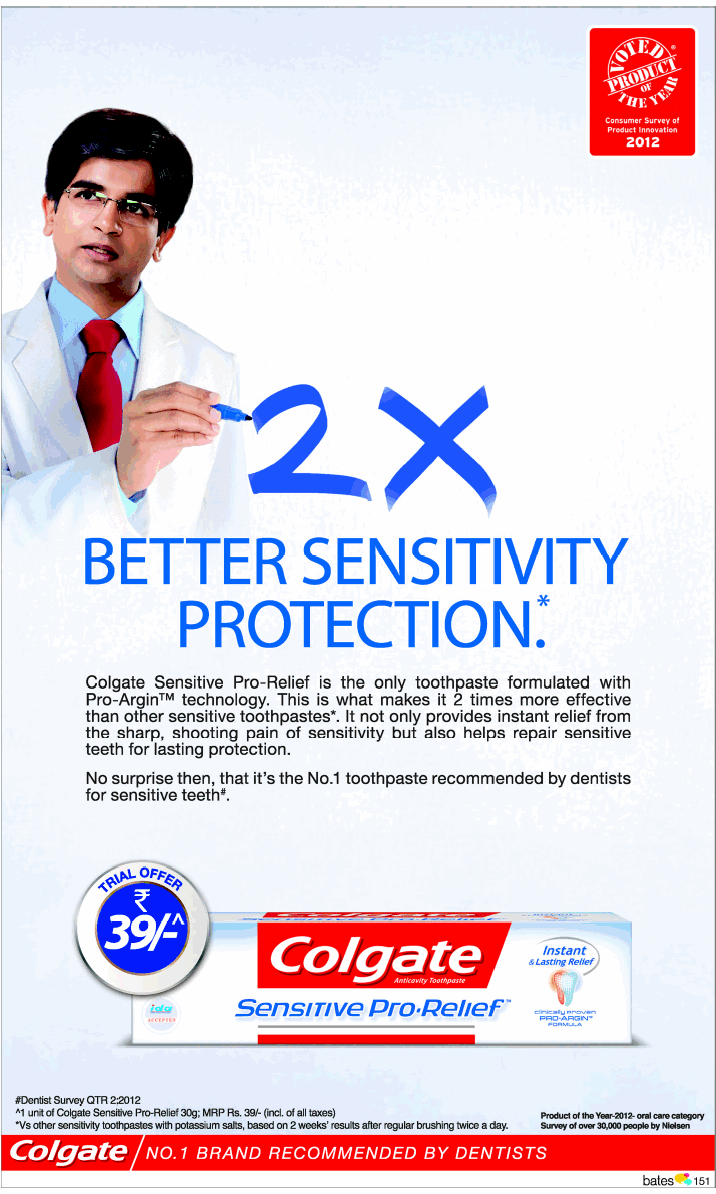 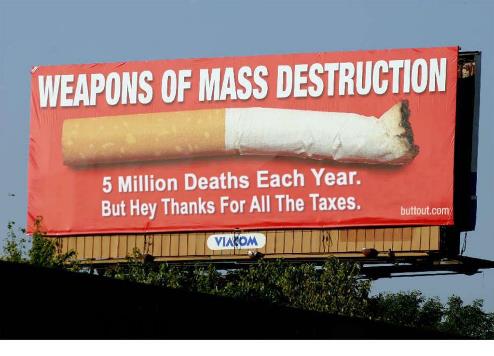 pathos
Appeals to the audience’s emotions and values
Appeals to EMOTIONS in the following ways:
 Humor 
 Storytelling/Narration
 Relatable Events/Experiences
 Heart-Wrenching Examples
 Mention of Feelings, Wants, Needs, 
    Desires, Fears, and Insecurities
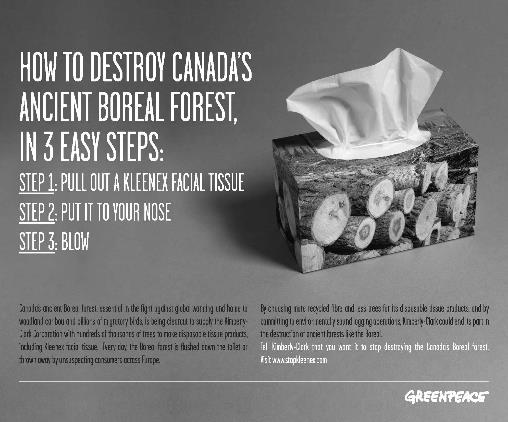 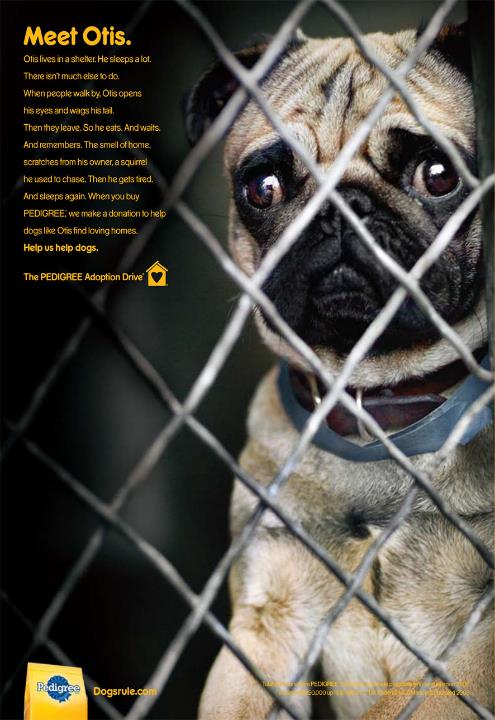 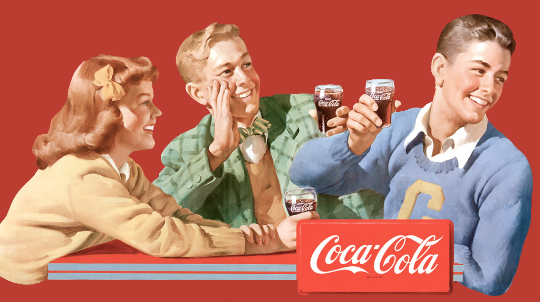 ethos
Appeals to the audience’s value of author’s credibility
An author can demonstrate CREDIBILITY by:
 Showing Good Character 
	(trustworthy, likeable, honest, fair)
 Showing Good Sense 
	(reliable, experienced, knowledgeable)
Showing Good Motives 
	(interest in what is best for audience, not self)
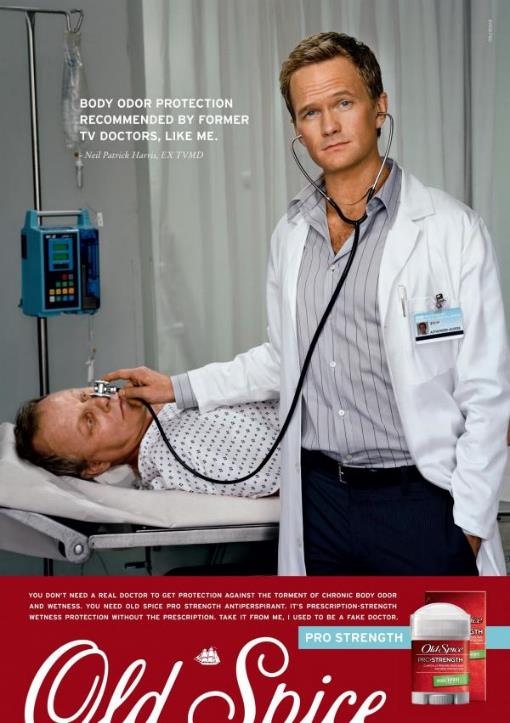 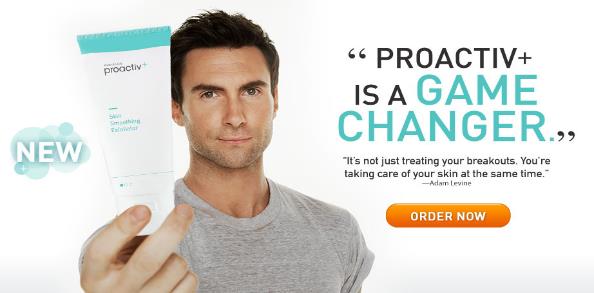 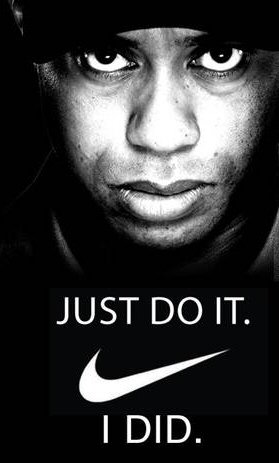 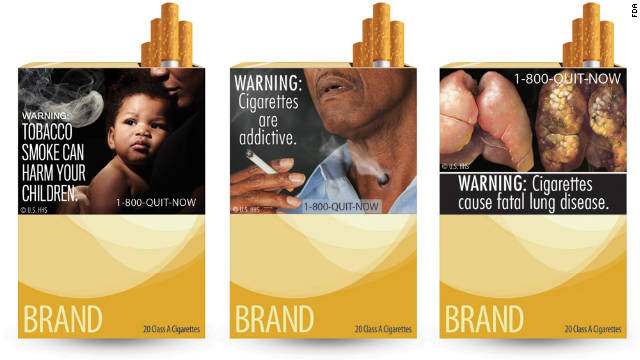 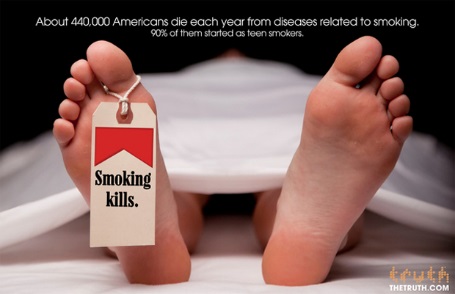 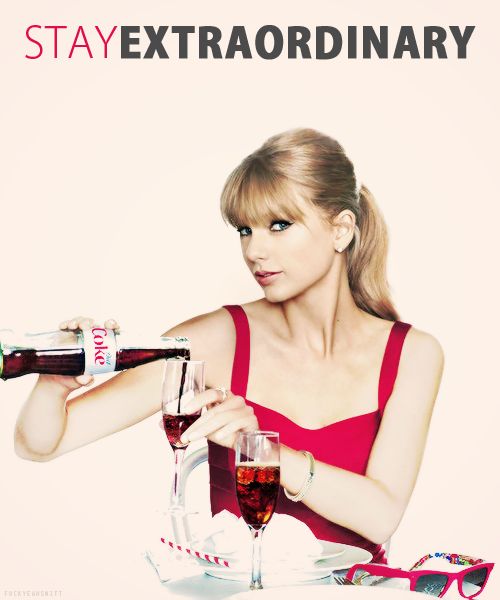 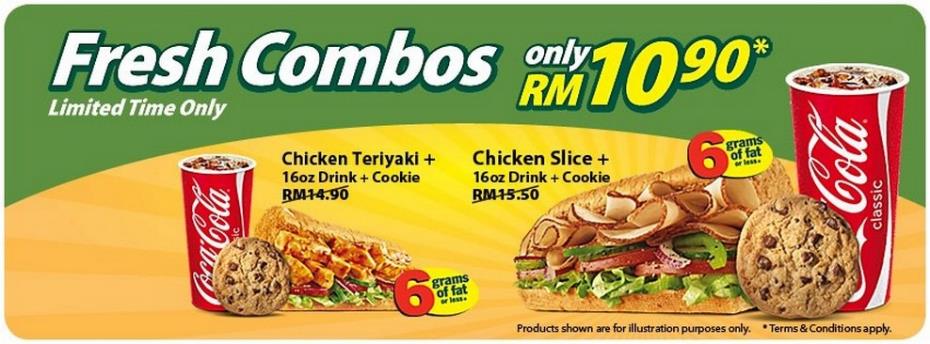 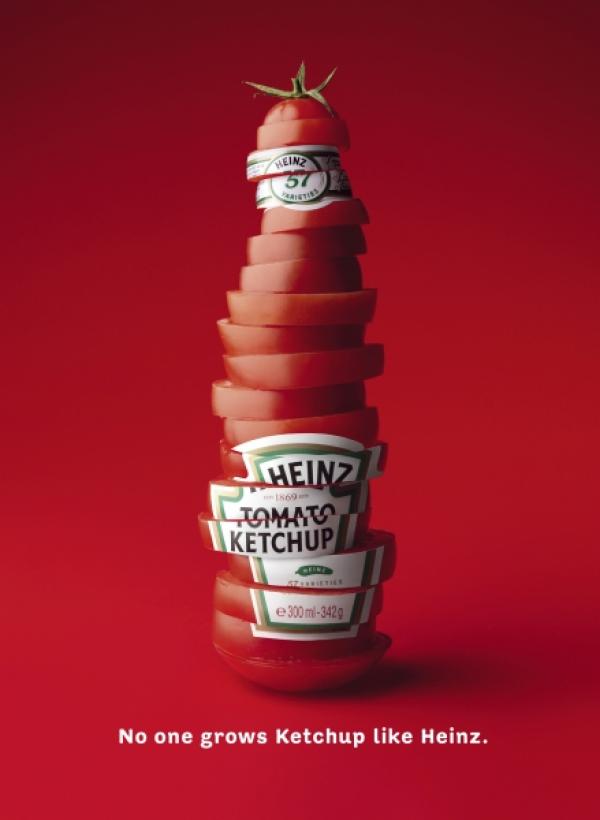 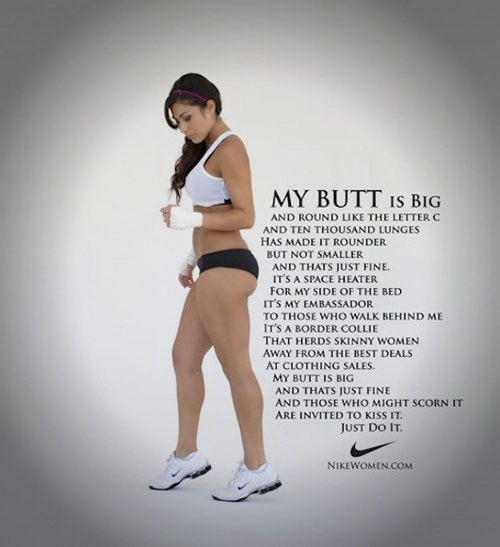 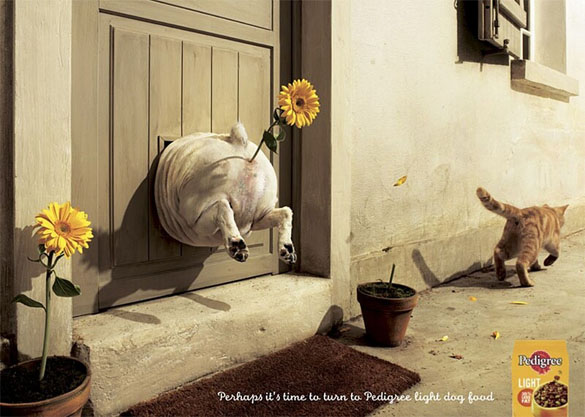 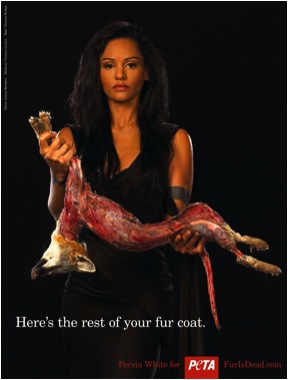 Ethos, Pathos, Logos 
in
Commercials
Ford: Go Further
Honda: Yearbooks
T-Mobile: Martha & Snoop
Budweiser: Someone waits
Tropicana: Pure Premium